Database Applications (15-415)Relational AlgebraLecture 5, Jan 26, 2020
Mohammad Hammoud
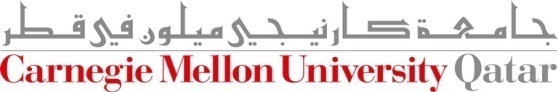 Today…
Last Session:
The relational model

Today’s Session:
Relational algebra
Relational query languages (in general)
Relational operators  
Few examples

Announcement:
PS1 is due on Jan 28 by midnight
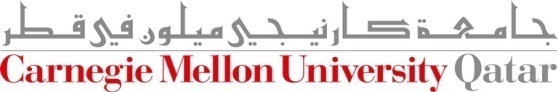 Outline
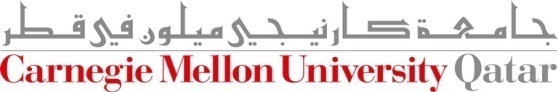 Relational Query Languages
Query languages  (QLs) allow manipulating and retrieving data from databases

The relational model supports simple and powerful QLs:
Strong formal foundation based on logic
High amenability for effective optimizations

Query Languages != programming languages!
QLs are not expected to be “Turing complete”
QLs are not intended to be used for complex calculations
QLs support easy and efficient access to large datasets
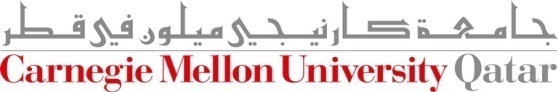 Formal Relational Query Languages
There are two mathematical Query Languages which form the basis for commercial languages (e.g. SQL)
Relational Algebra 
Queries are composed of operators
Each query describes a step-by-step procedure for computing the desired answer
Very useful for representing execution plans

Relational Calculus
Queries are subsets of first-order logic
Queries describe desired answers without specifying how they will be computed
A type of non-procedural (or declarative) formal query language
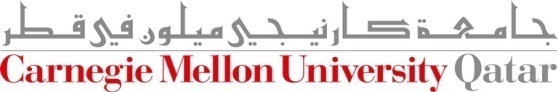 Formal Relational Query Languages
There are two mathematical Query Languages which form the basis for commercial languages (e.g. SQL)
Relational Algebra 
Queries are composed of operators
Each query describes a step-by-step procedure for computing the desired answer
Very useful for representing execution plans

Relational Calculus
Queries are subsets of first-order logic
Queries describe desired answers without specifying how they will be computed
A type of non-procedural (or declarative) formal query language
This session’s topic
Next session’s topic (very briefly)
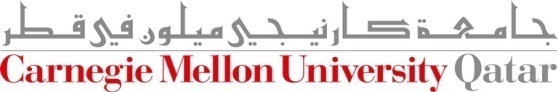 Outline
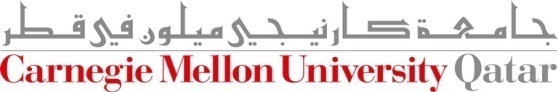 Relational Algebra
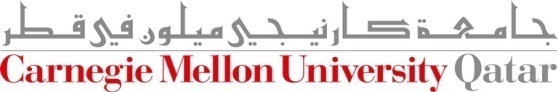 Relational Algebra
Basic
Additional, yet extremely useful!
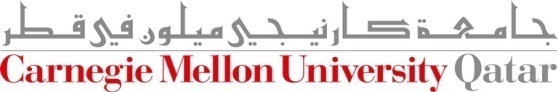 The Projection Operatation
Projection: 
“Project out” attributes that are NOT in att-list
The schema of the output relation contains ONLY the fields in att-list, with the same names that they had in the input relation

Example 1:
Output Relation:
Input Relation:
S2
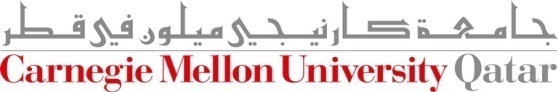 The Projection Operation
Example 2:







The projection operator eliminates duplicates! 
Note: real DBMSs typically do not eliminate duplicates unless explicitly asked for
Input Relation:
Output Relation:
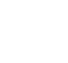 S2
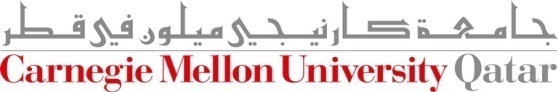 [Speaker Notes: Duplicate elimination follows from the definition of a relation as a “set” of tuples.]
The Selection Operation
Selection: 
Selects rows that satisfy the selection condition
The schema of the output relation is identical to the schema of the input relation

Example:
Output Relation:
Input Relation:
S2
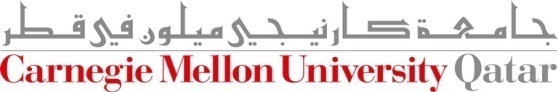 Operator Composition
The output relation can be the input for another relational algebra operation!  (Operator composition)

Example:
Input Relation:
Intermediate Relation:
Final Output Relation:
S2
The Union Operation
Union: 
The two input relations must be union-compatible
Same number of fields
`Corresponding’ fields have the same type
The output relation includes all tuples that occur “in either” R or S “or both”
The schema of the output relation is identical to the schema of R

Example:
R U S
Output Relation:
Input Relations:
S1
S2
The Intersection Operation
Intersection: 
The two input relations must be union-compatible
The output relation includes all tuples that occur “in both” R and S
The schema of the output relation is identical to the schema of R

Example:
Input Relations:
Output Relation:
S1
S2
The Set-Difference Operation
Set-Difference: 
The two input relations must be union-compatible
The output relation includes all tuples that occur in R “but not” in S
The schema of the output relation is identical to the schema of R

Example:
Input Relations:
Output Relation:
S1
S2
The Cross-Product and Renaming Operations
Cross Product: 
Each row of R is paired with each row of S
The schema of the output relation concatenates S1’s and R1’s schemas 
Conflict:  R and S might have the same field name
Solution: Rename fields using the “Renaming Operator”
Renaming:

Example:
Output Relation:
Input Relations:
R1
S1
Conflict:  Both S1 and R1 have a field called sid
The Cross-Product and Renaming Operations
Cross Product: 
Each row of R is paired with each row of S
The schema of the output relation concatenates S1’s and R1’s schemas 
Conflict:  R and S might have the same field name
Solution: Rename fields using the “Renaming Operator”
Renaming:

Example:
Output Relation:
Input Relations:
R1
S1
The Join Operation
(Theta) Join : 
The schema of the output relation is the same as that of cross-product
It usually includes fewer tuples than cross-product

Example:
Input Relations:
Output Relation:
S1
R1
Will be redundant “if” the condition is S1.sid = R1.sid!
The Join Operation
Equi-Join: 
A special case of theta join where the condition c contains only equalities
The schema of the output relation is the same as that of cross-product, “but only one copy of the fields for which equality is specified” 

Natural Join:  
Equijoin on “all” common fields

Example:
Output Relation:
Input Relations:
ONLY one sid column!
S1
R1
The Join Operation
Equi-Join: 
A special case of theta join where the condition c contains only equalities
The schema of the output relation is the same as that of cross-product, “but only one copy of the fields for which equality is specified” 

Natural Join:  
Equijoin on “all” common fields

Example:
Natural Join
Output Relation:
Input Relations:
In this case, same as equi-join!
S1
R1
The Division Operation
Division: 
Not supported as a primitive operator, but useful for expressing queries like: 

Let A have 2 fields, x and y; B have only field y:
A/B contains all x tuples (sailors) such that for every y tuple (boat) in B, there is an xy tuple in A

Or:  If the set of y values (boats) associated with an x value (sailor) in A contains all y values in B, then x value is in A/B

Formally: A/B =

In general, x and y can be any lists of fields; y is the list of fields in B, and x    y is the list of fields in A
Find sailors who have reserved all boats
Examples of Divisions
B1
B3
A/B1
B2
A/B3
A/B2
A
all disqualified tuples
Expressing A/B Using Basic Operators
Division can be derived from the fundamental operators

Idea:  For A/B, compute all x values that are not `disqualified’ by some y value in B
x value is disqualified if by attaching y value from B, we obtain an xy tuple that is “not” in A
Disqualified x values:
A/B:
Relational Algebra: Summary
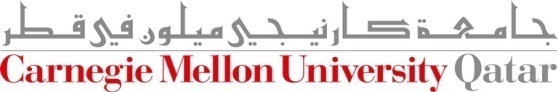 Relational Algebra: Summary
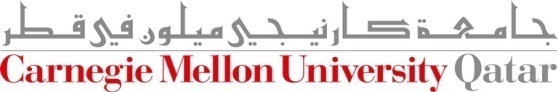 Outline
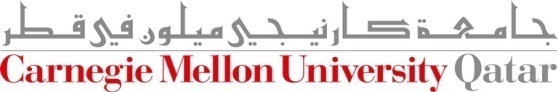 Additional Examples
Q1: Find names of sailors who’ve reserved boat #103
An Instance B1 of Boats
An Instance R2 of Reserves
An Instance S3 of Sailors
Additional Examples
Q1: Find names of sailors who’ve reserved boat #103
OR:
OR:
Which one to choose?
Additional Examples
Q2: Find names of sailors who’ve reserved a red boat
An Instance B1 of Boats
An Instance R2 of Reserves
An Instance S3 of Sailors
Additional Examples
Q2: Find names of sailors who’ve reserved a red boat
OR:
A query optimizer can find the second one, given the first solution!
Additional Examples
Q3: Find sailors who’ve reserved a red or a green boat
An Instance B1 of Boats
An Instance R2 of Reserves
An Instance S3 of Sailors
Additional Examples
Q3: Find sailors who’ve reserved a red or a green boat
Can we define Tempboats using union?
What happens if       is replaced by    ?
Additional Examples
Q4: Find sailors who’ve reserved a red and a green boat
An Instance B1 of Boats
An Instance R2 of Reserves
An Instance S3 of Sailors
Additional Examples
Q4: Find sailors who’ve reserved a red and a green boat
Additional Examples
Q5: Find the names of sailors who’ve reserved all boats
An Instance B1 of Boats
An Instance R2 of Reserves
An Instance S3 of Sailors
Additional Examples
Q5: Find the names of sailors who’ve reserved all boats
How can we find sailors who’ve reserved all ‘Interlake’ boats?
Summary
The relational model has rigorously defined query languages that are simple and powerful

Relational algebra is operational; useful as internal representation for query evaluation plans

Several ways of expressing a given query; a query optimizer should choose the most efficient version
Next Class
Relational Calculus
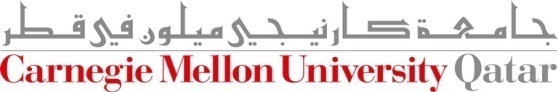